Progress on the Fast Kicker Development and Bench Measurements of a Multi-frequency Prototype Cavity
Yulu Huang1,2

H. Wang1, R. A. Rimmer1, S. Wang1 ,J. Guo1

1.Thomas Jefferson National Accelerator Facility , Newport News, VA,23606 
2.Institute of Modern Physics ,Chinese Academy of Science, Lanzhou, Gansu,730000
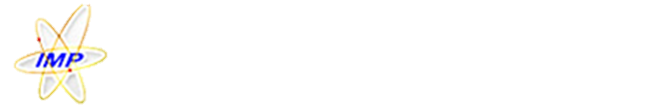 Outline
Fast Kicker Requirements for the ERL-CCR Scheme
Cavity Model for Harmonic Wave Generation 
Discussion on the Harmonic Kicker Waveform and Required Cavity Number
Multi-Frequency Cavity Design
Copper Prototype Fabrication and Bench Measurement
Conclusion
Acknowledgement
2
Fast Kicker for the ERL-CCR Scheme
Single-turn ERL-based electron cooler ring for the baseline
     ~200mA,476.3MHz magnetized electron bunches
      challenging ,current baseline design, could be achieved with critical R&D efforts
~1.5 A cooling electron beam current for the future luminosity upgrade
      high current magnetized electron source; HOM damping in the SRF ERL
      high beam power at the dump
Multi-turn ERL-CCR Scheme
      reuse electron bunches for 10~30 turns in the CCR
      reduce the beam current (bunch rep. freq.) by a same factor in the ERL and source 
Fast kicker for electron bunches exchange between ERL and CCR
      multiple harmonic modes generated by a group of QWRs.
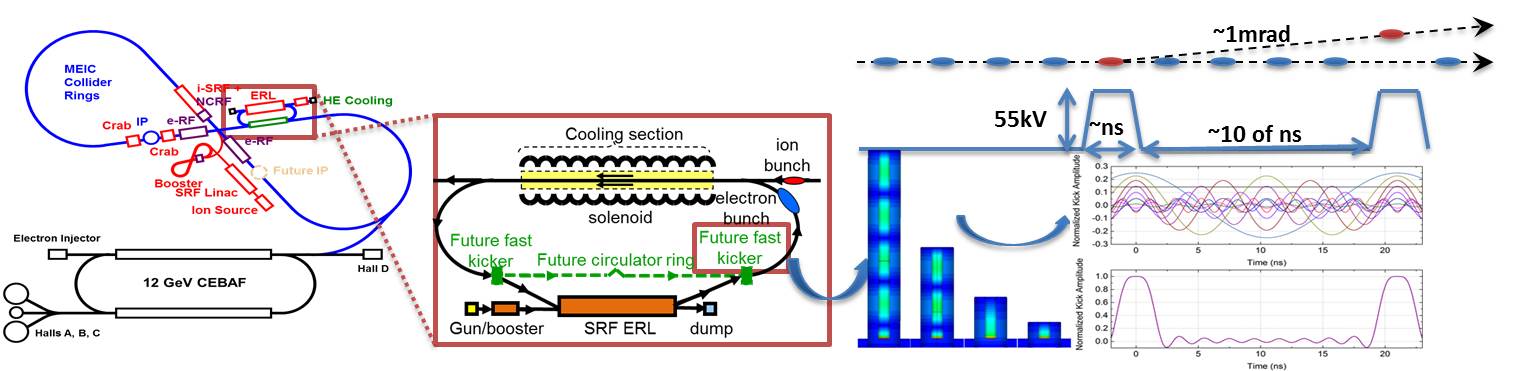 3
QWR-based Deflecting Cavities
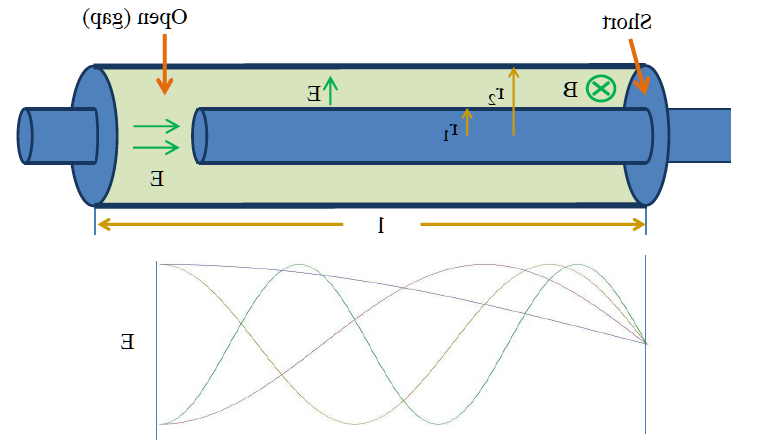 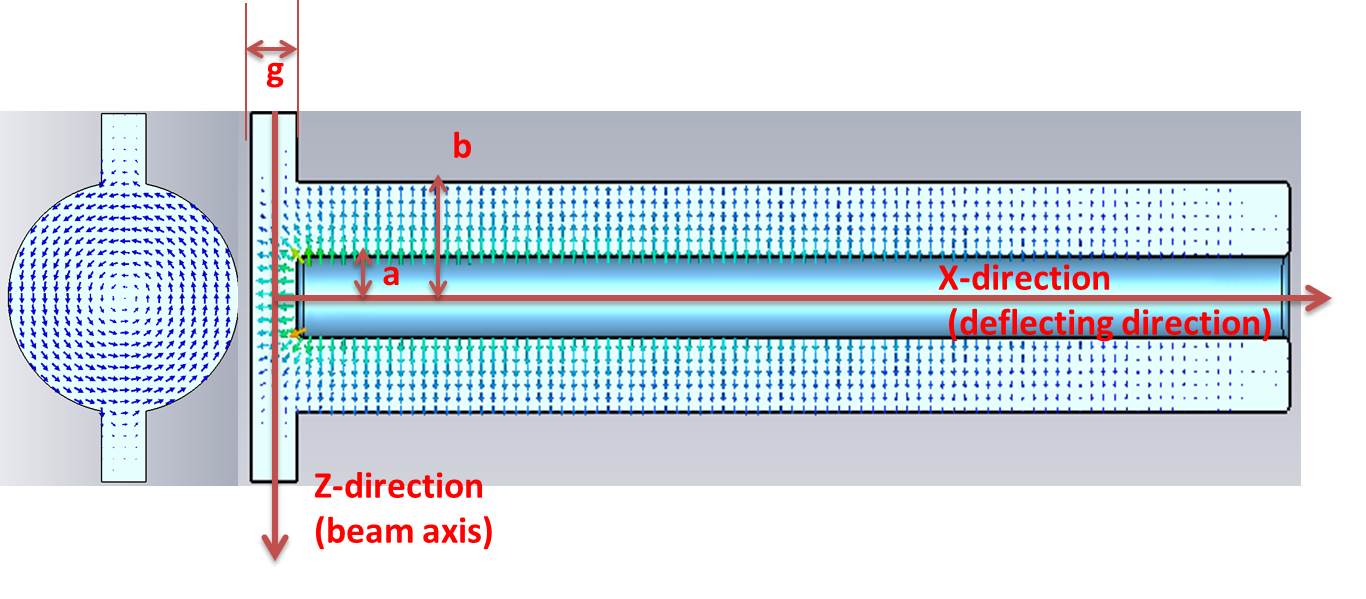 The electron bunches traveling through the cavity will be deflected by both the transverse electric and magnetic fields.
The effective transverse kick voltage of the nth harmonic mode can be calculated from:
The total kick voltage from all harmonic modes is:
The relationship between cavity number M and maximum harmonic number N can be supported as:
Depend on the recirculate  turn(10-30,or more) of electron bunches and the harmonic waveform we select!
4
Harmonic Kicker Waveform Synthetization
Ref: Y.Huang, H.Wang, R.A.Rimmer, et al. Phys. Rev. ST Accel. Beams 19, 084201 (2016)
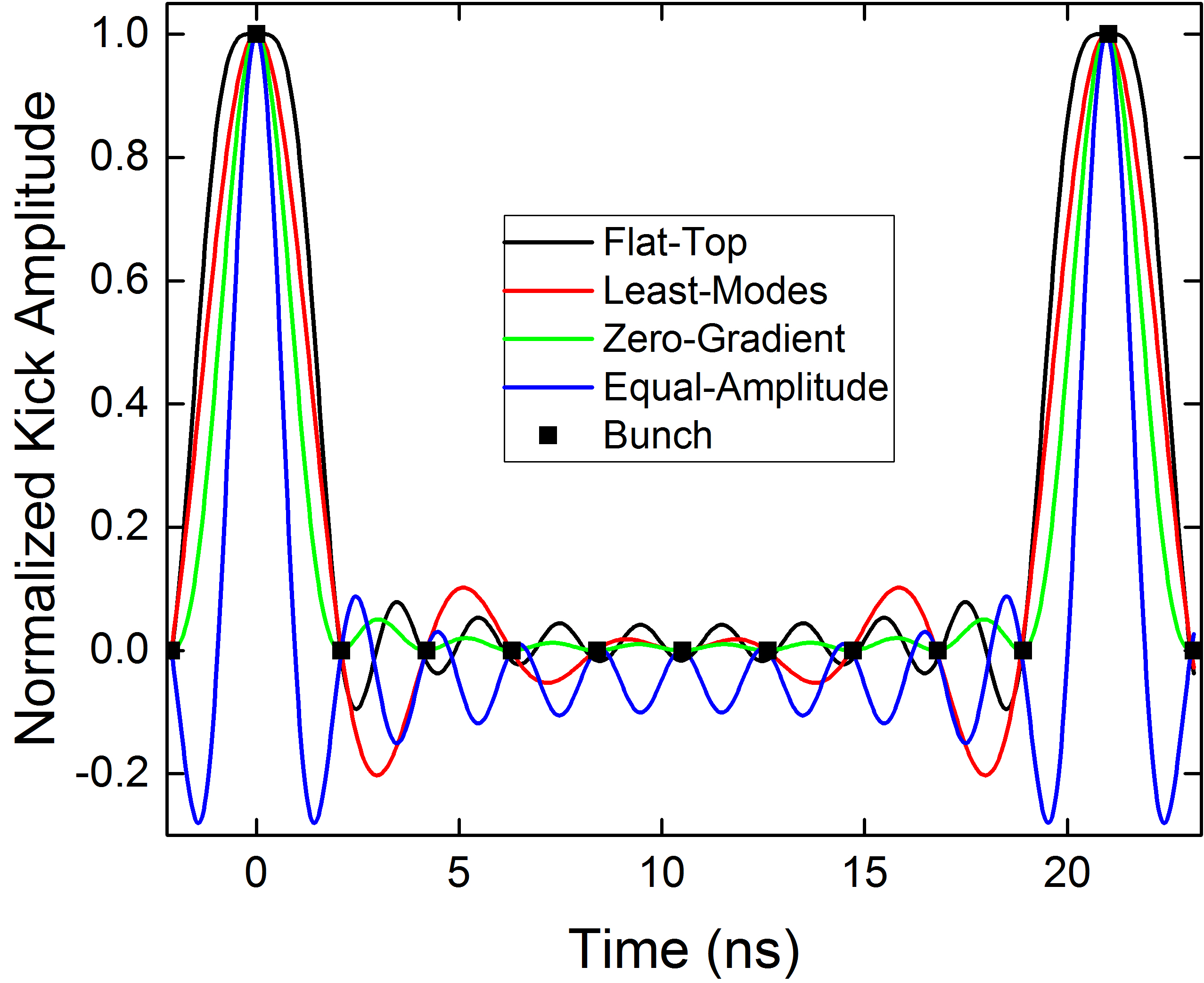 Kick every 10th bunch as example
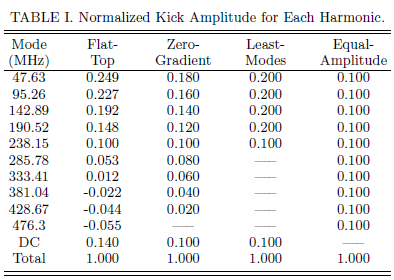 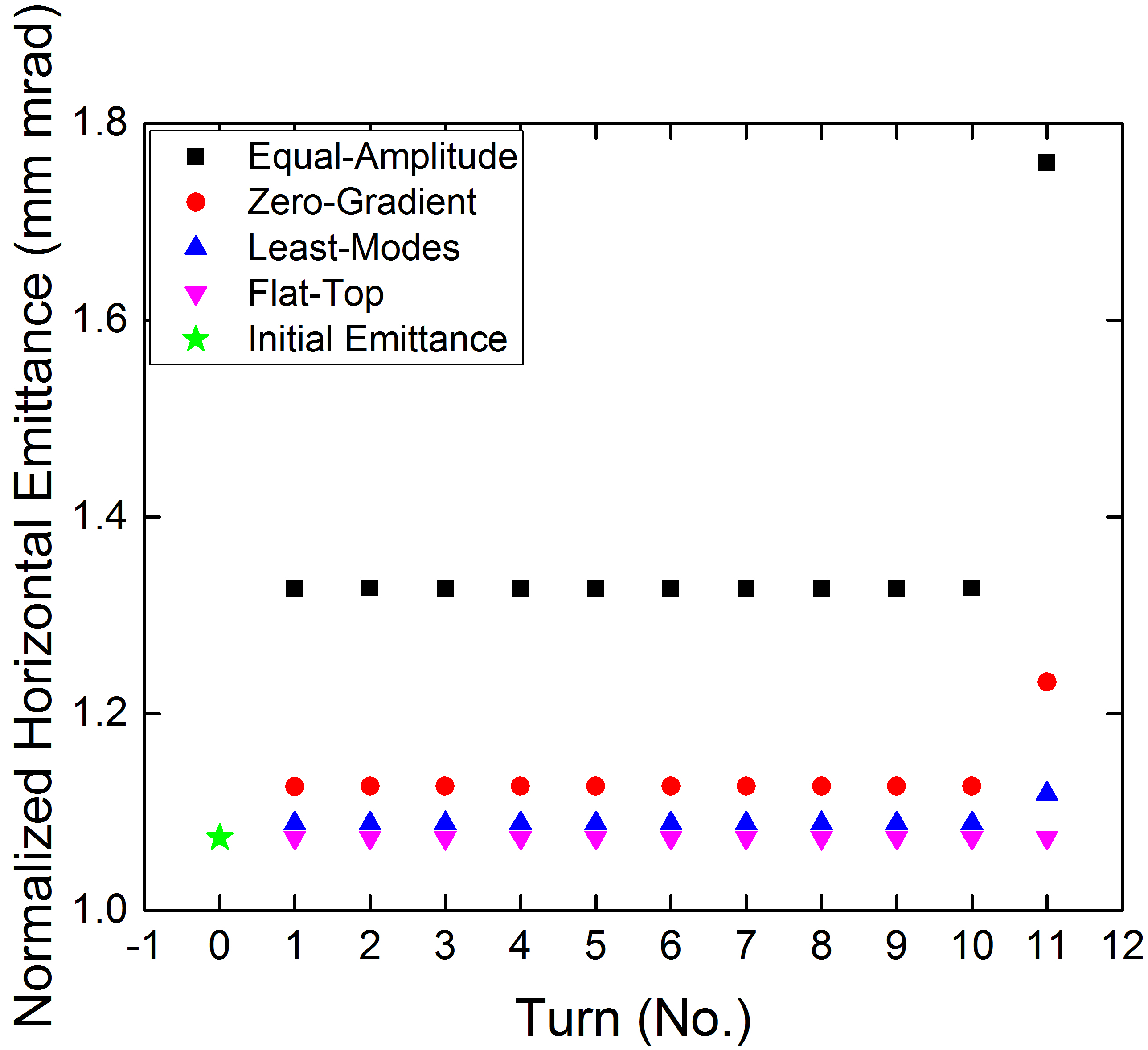 Correct the pulse curvature of the Least-Mode and then reduce the harmonic number to half!
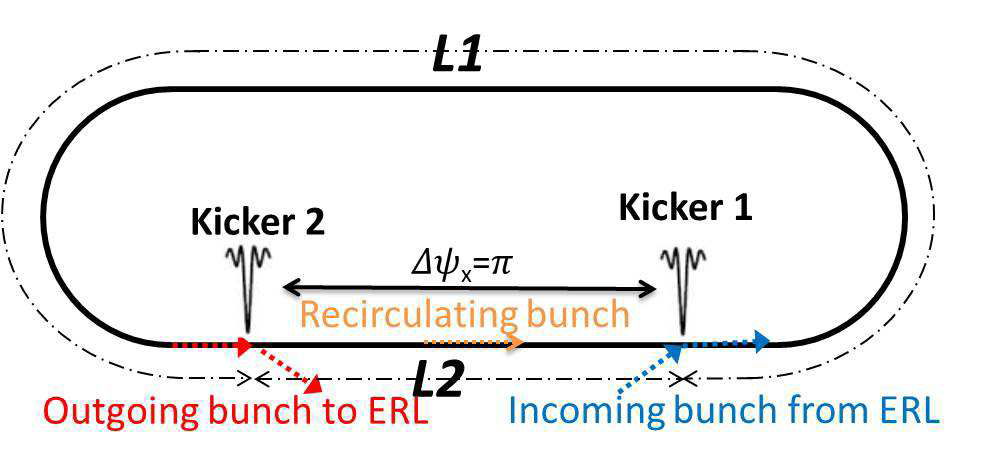 5
Pre-distortion and Post-distortion Kickerto Compensate the Kicking Pulse Curvature
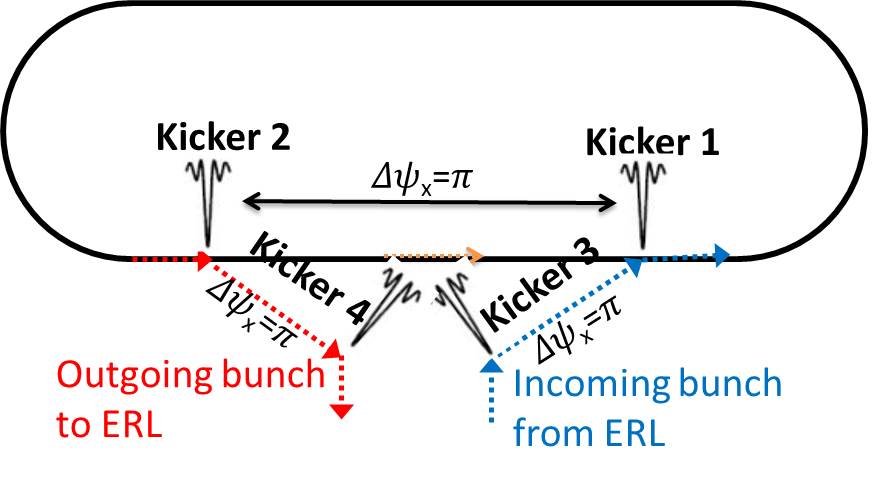 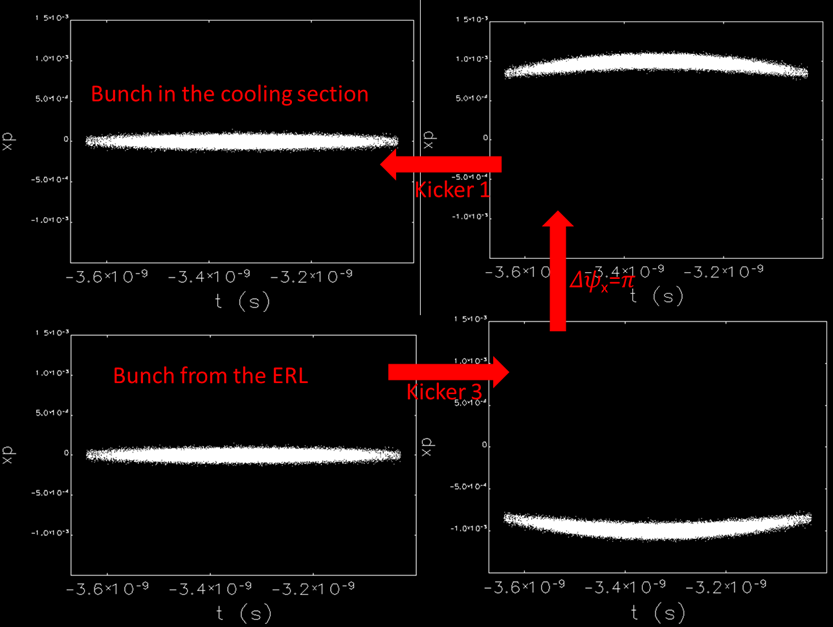 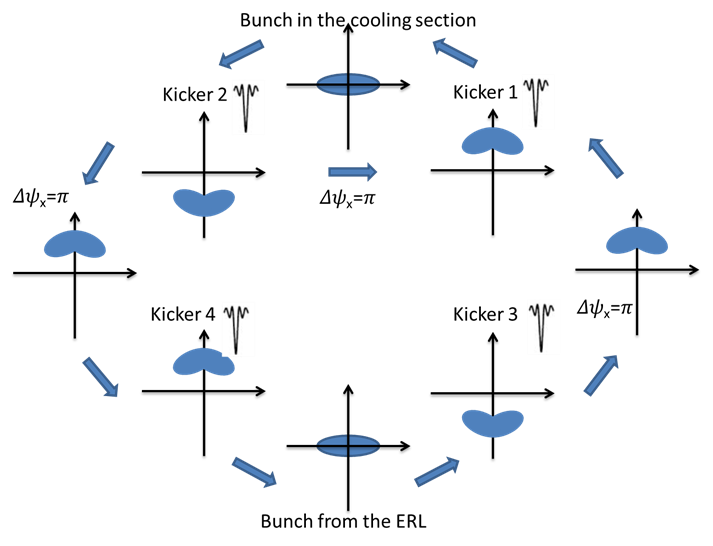 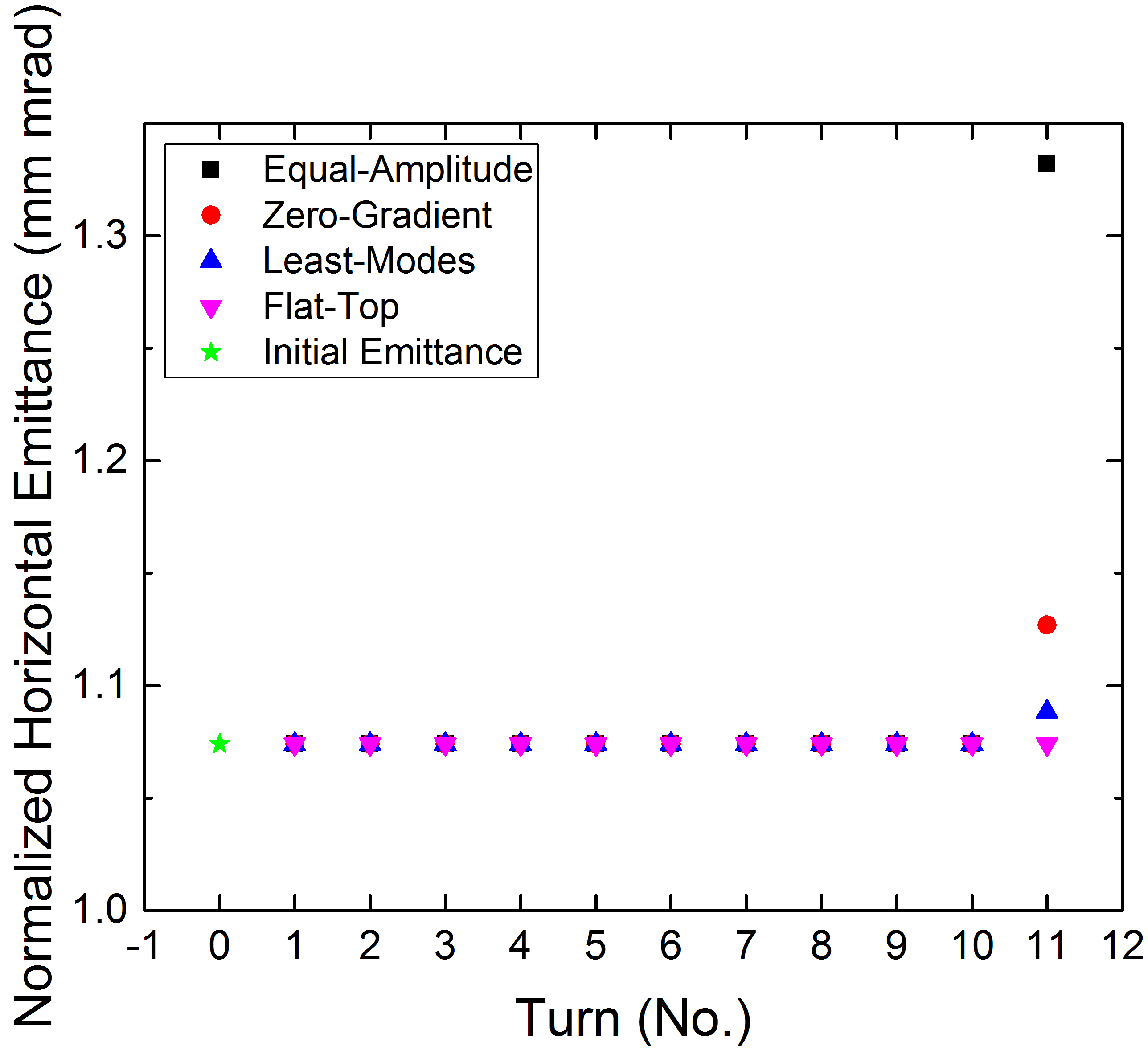 Tracking result with Kicker 1,2,3.
6
New Progress: the Least-Modes+476.3MHz
Introducing the highest modes(476.3MHz, at the inverse phase) to the Least-Mode scheme, and adjusting the amplitude of this harmonic and the DC offset.
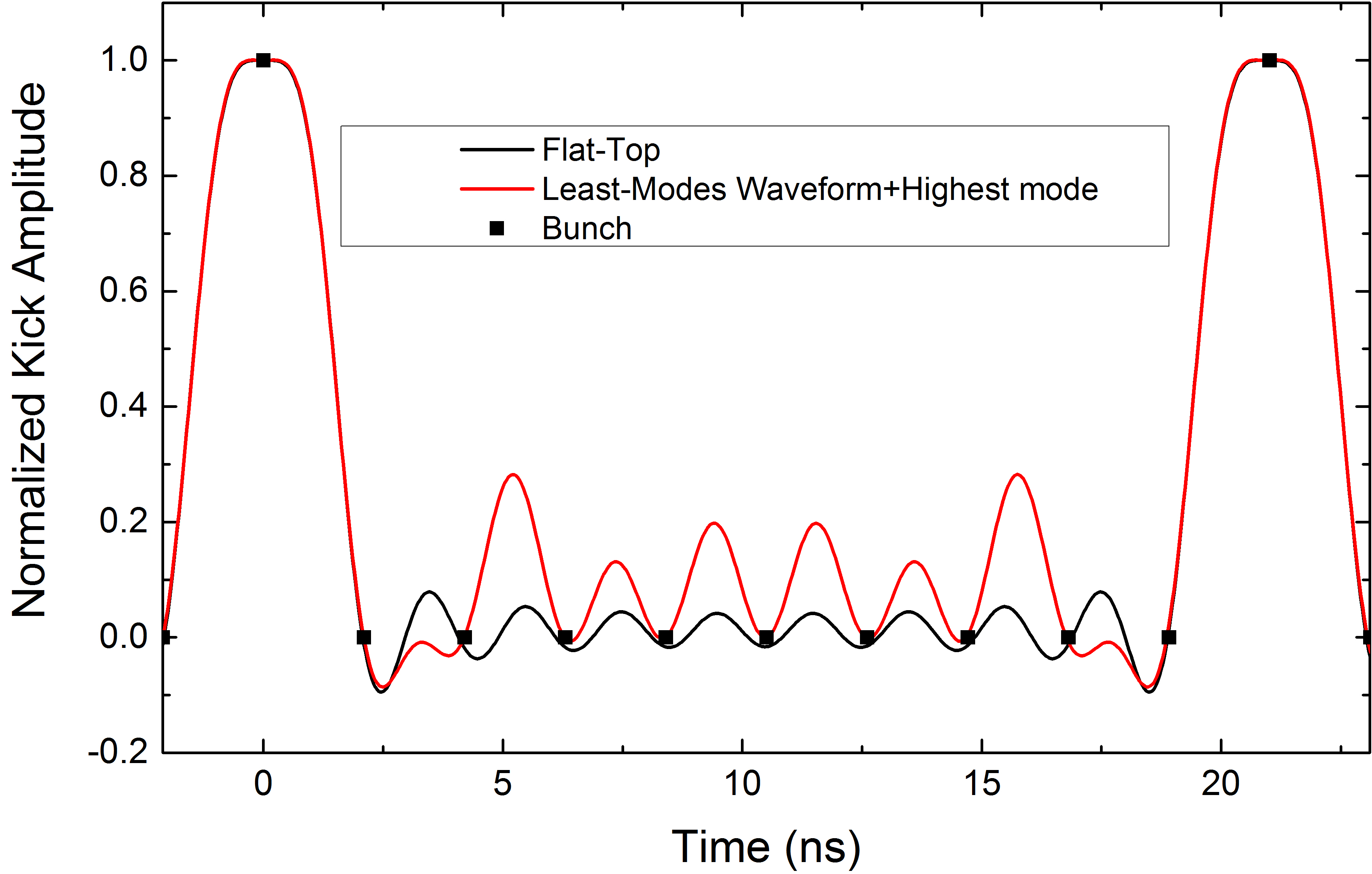 6 Harmonic +DC
10 Harmonic +DC
7
Discussion on the Recirculation Number,Harmonic Number, Cavity Number
Flat-Top Scheme
Cavity design and optimization is based on this 10 modes scheme
Least-Mode +476.3MHz
8
4-Cavity Model Based on Flat-Top Scheme
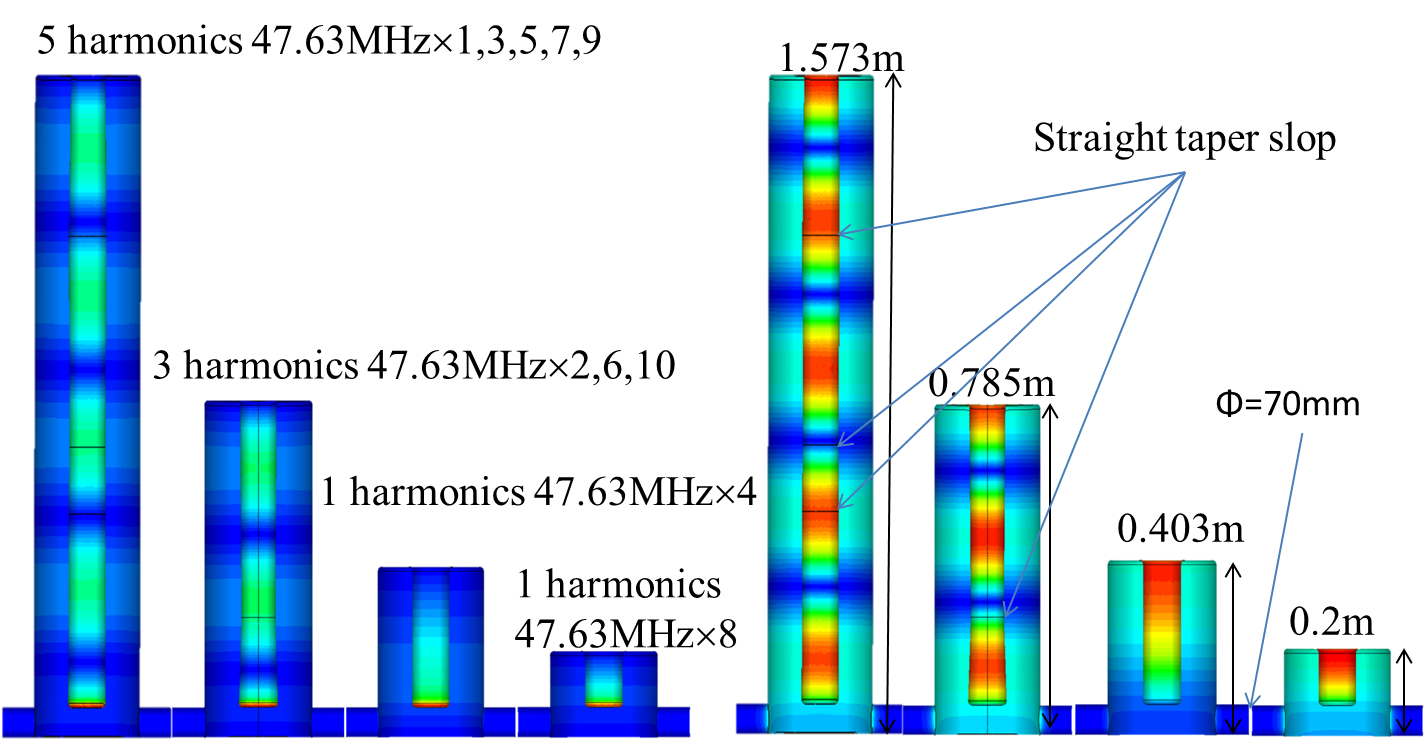 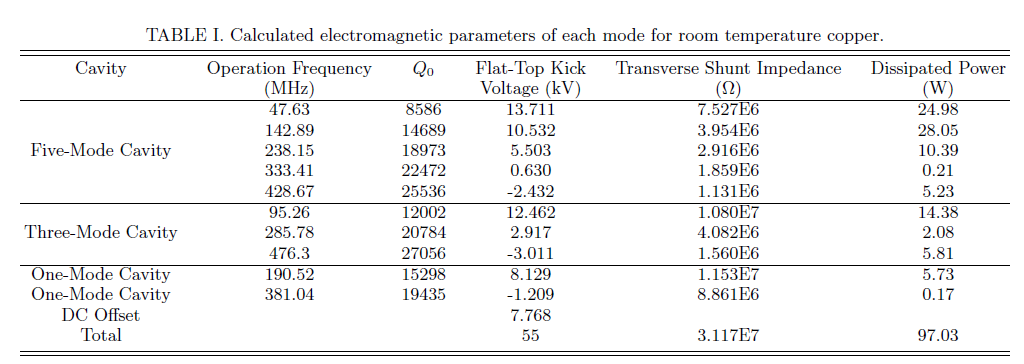 9
Straight Taper and Stub Tuner Design
Select the taper point
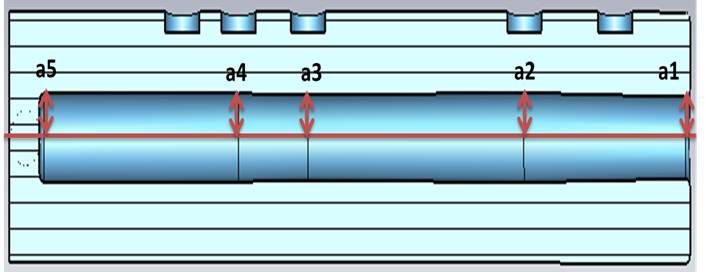 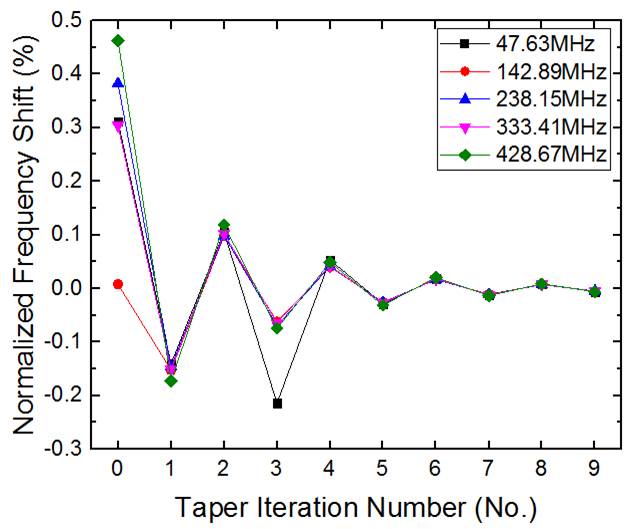 Get the taper matrix Mtaper
Adjust the cavity model
Get the frequency of each mode fn in CST
Solve the taper matrix equation, get the taper value an at each point
Calculate the frequency shift 𝛥fn
With the taper design, the frequencies of all harmonic modes can be optimized to exact odd multiple harmonics, the errors are within  +/- 0.001% from their targets.
Manufacturing errors and other errors can be tuned back by the stub tuners with a similar process.
Stub tuners insert 25mm as the baseline of taper to get a bi-directional tuning range.
False
𝛥fn/fn⩽0.001%
True
Done
10
Half Scale Copper Prototype
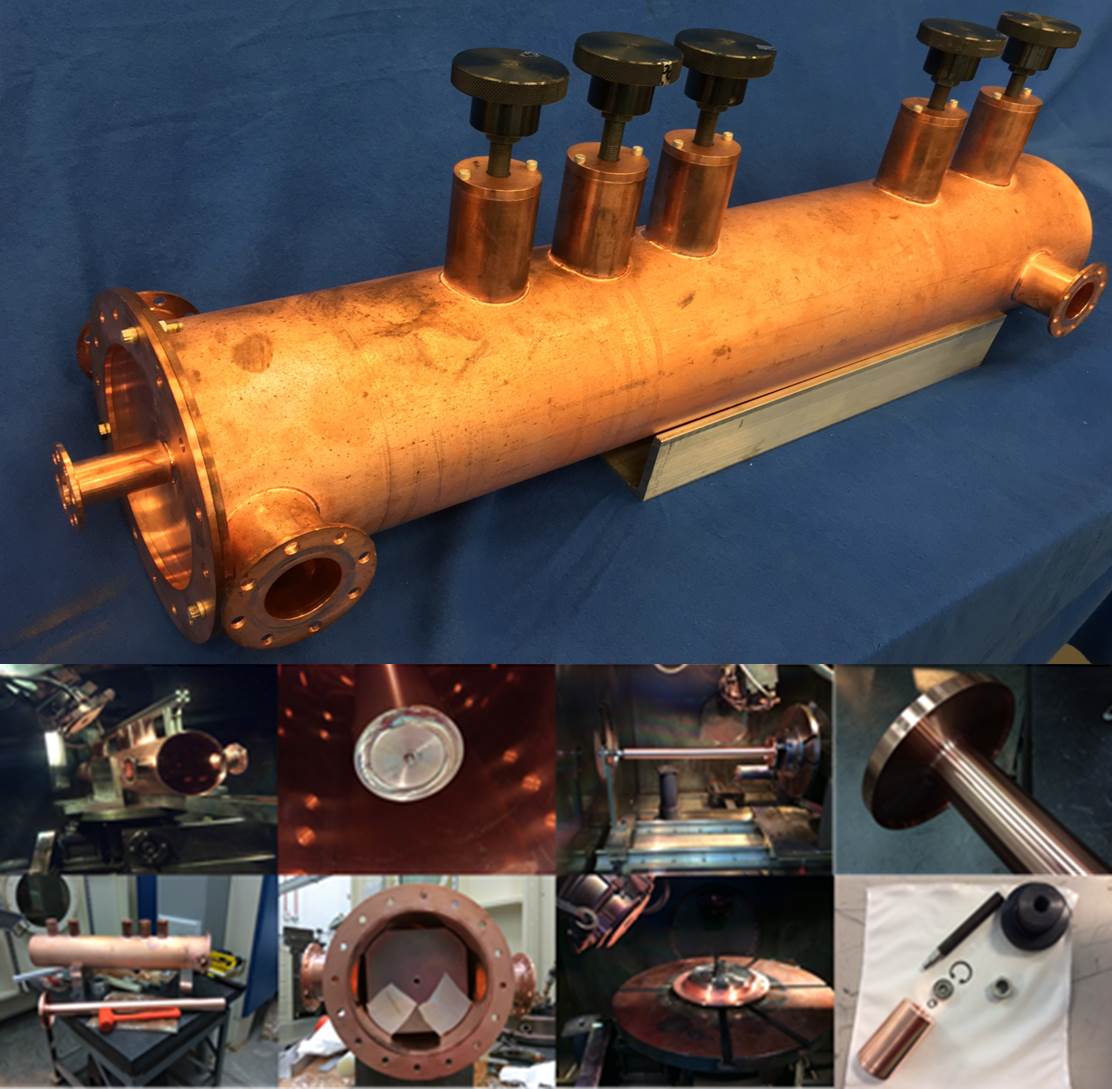 Stub tuners
Half scale copper prototype with 5 odd harmonic mode
95.26 MHz
285.78MHz
476.3MHz
666.82MHz
857.34MHz
Pickup port
Beam pipe
Input coupler port
31.5 inch
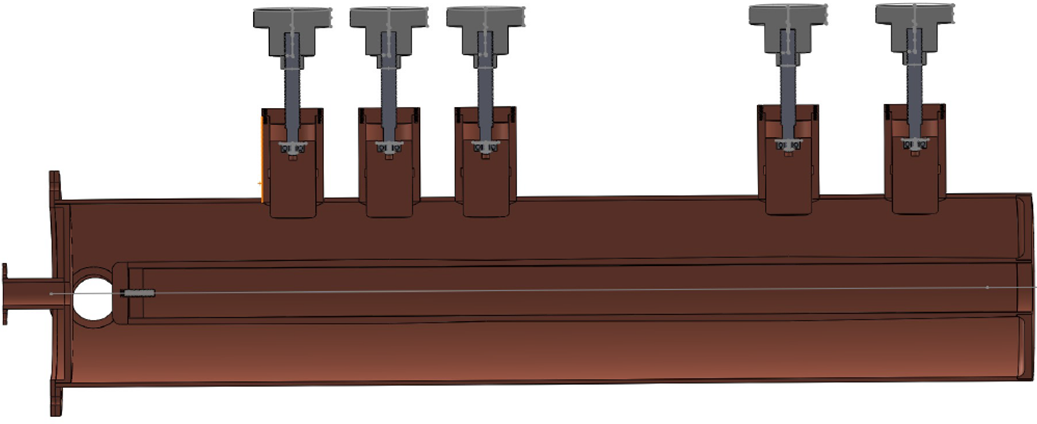 2 inch
6 inch
11
Several Fabrication Detail
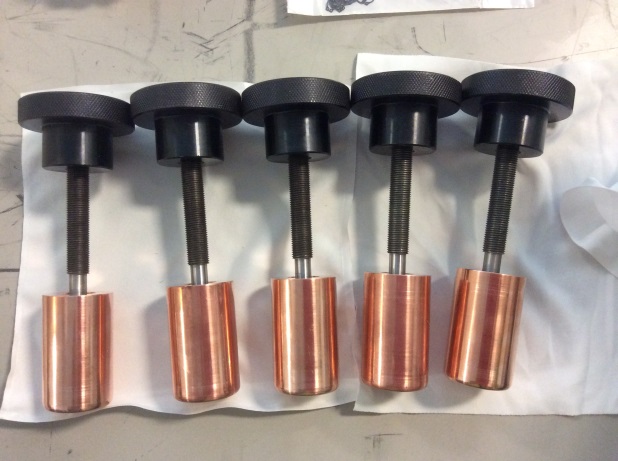 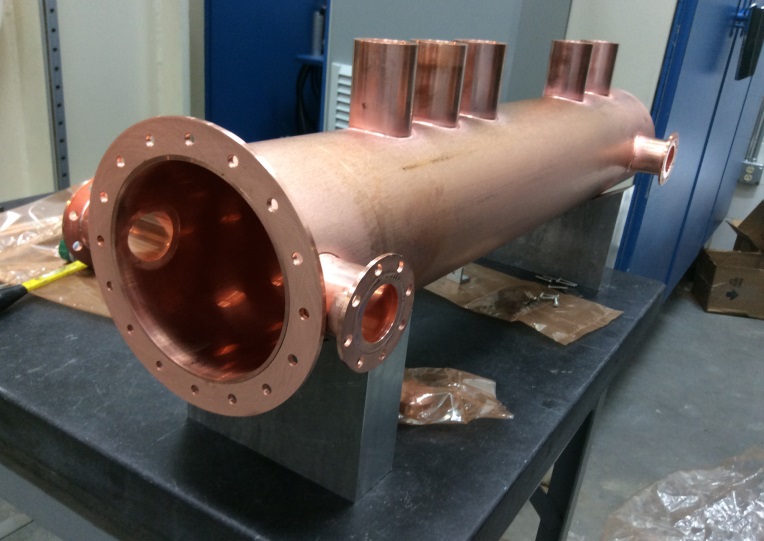 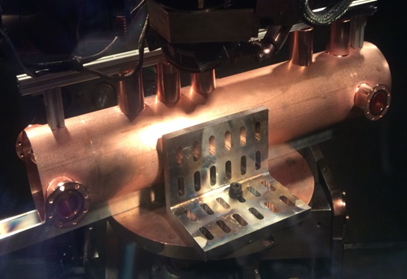 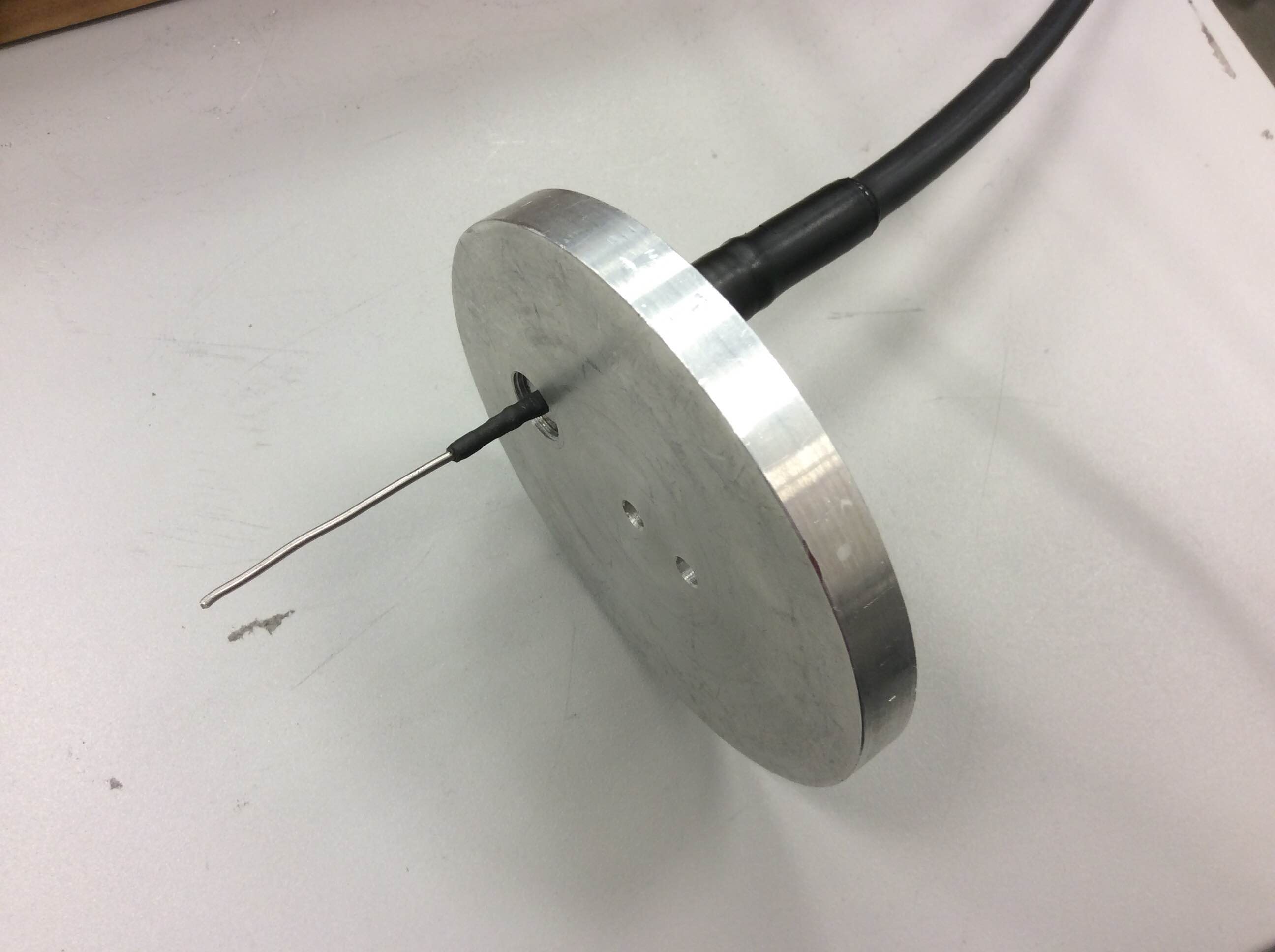 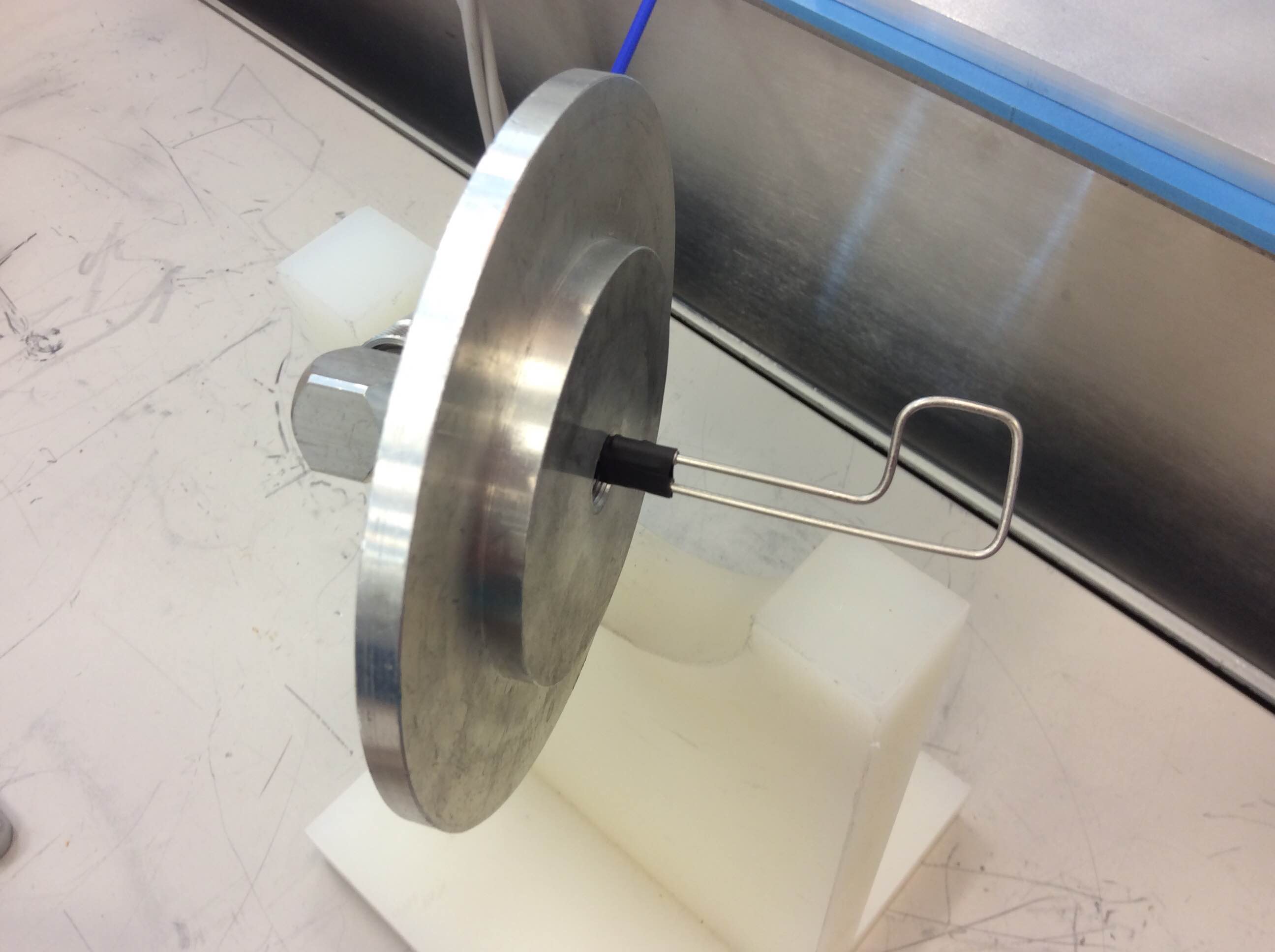 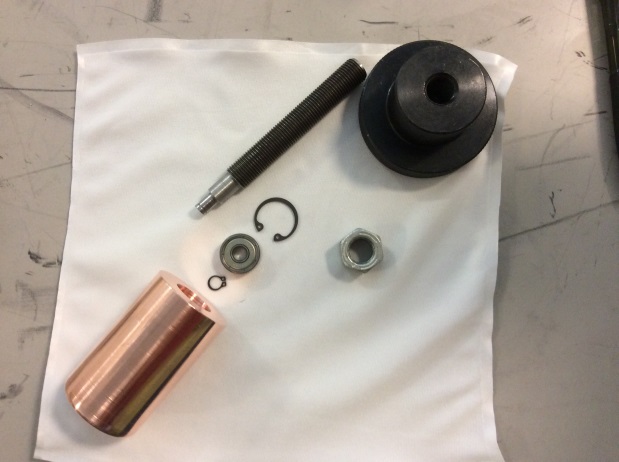 EBW of the outer conductor with the tuner pipes
EBW of the outer conductor with electric end flange
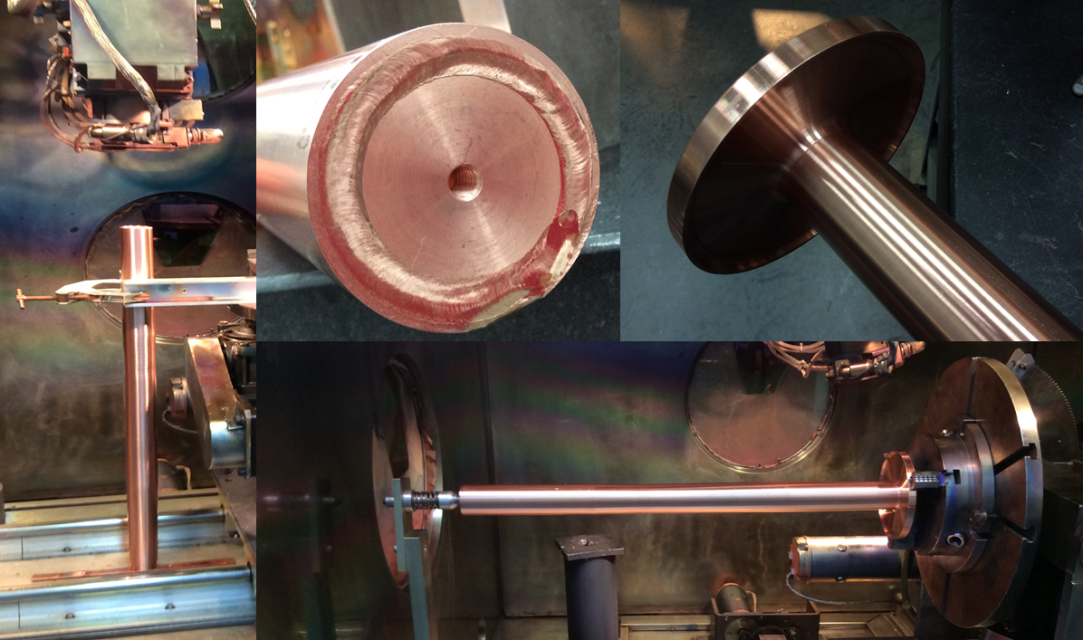 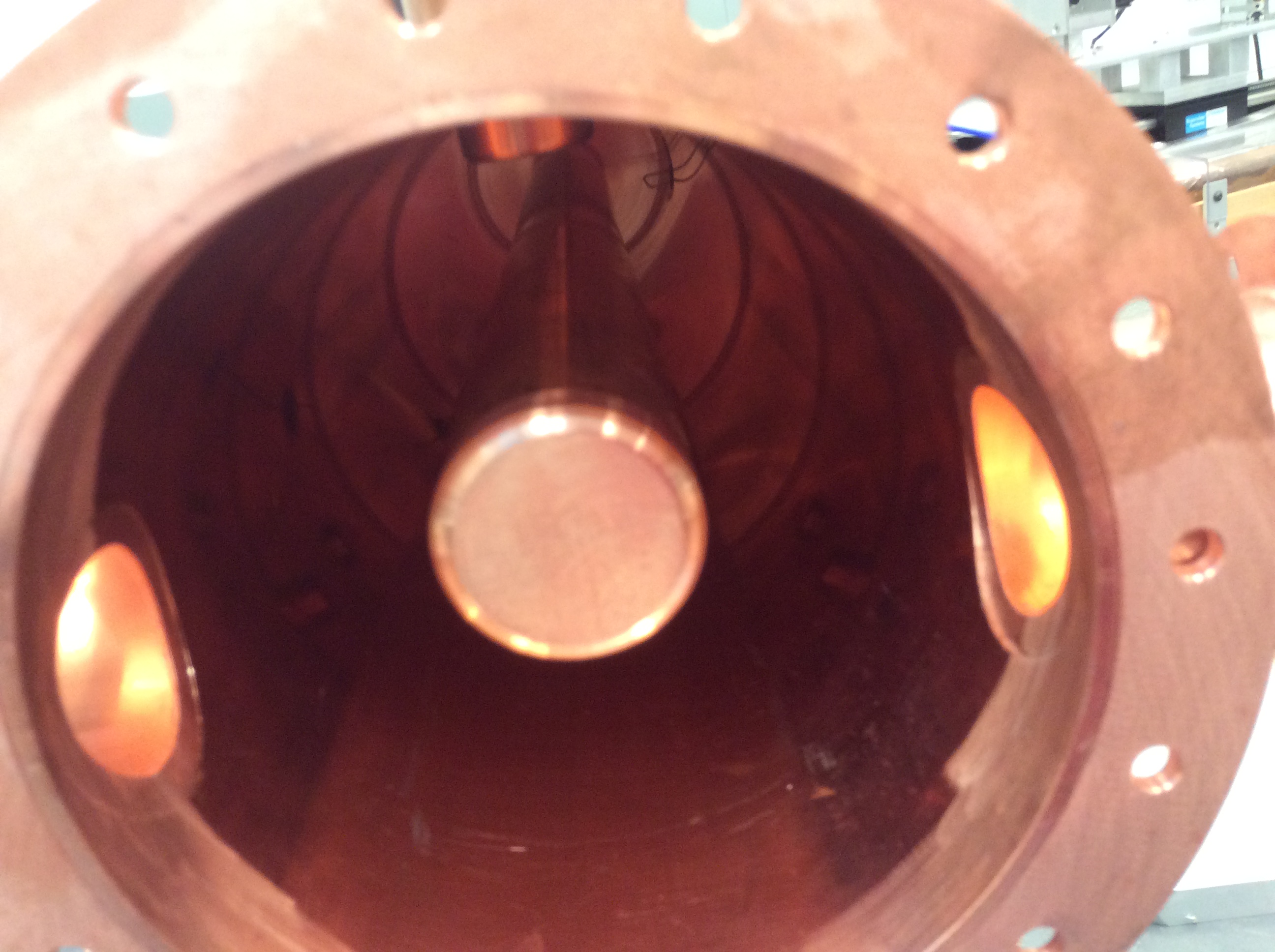 Stub tuners detail
inner conductor cap threaded to the inner conductor bar
EBW of the inner conductor to the Magnetic End flange
Loop coupler and pickup antenna
12
Resonant Frequencies and Tuning Process
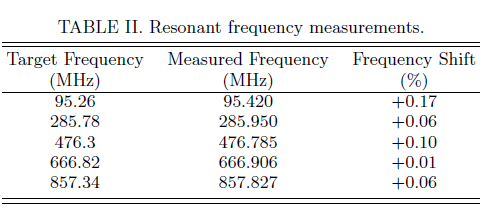 Tuning matrix from measurement, mij is the 1rst order (linear) frequency response of mode i to tuner j in units of kHz/mm.
Get the tuning matrix Mtuner
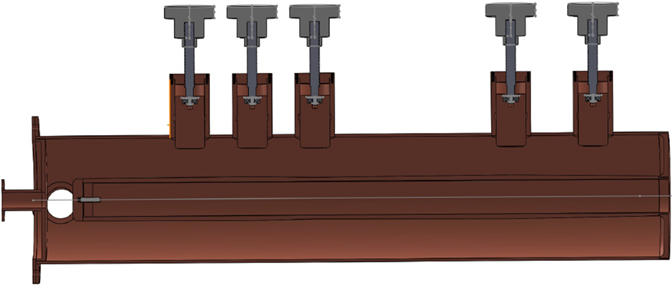 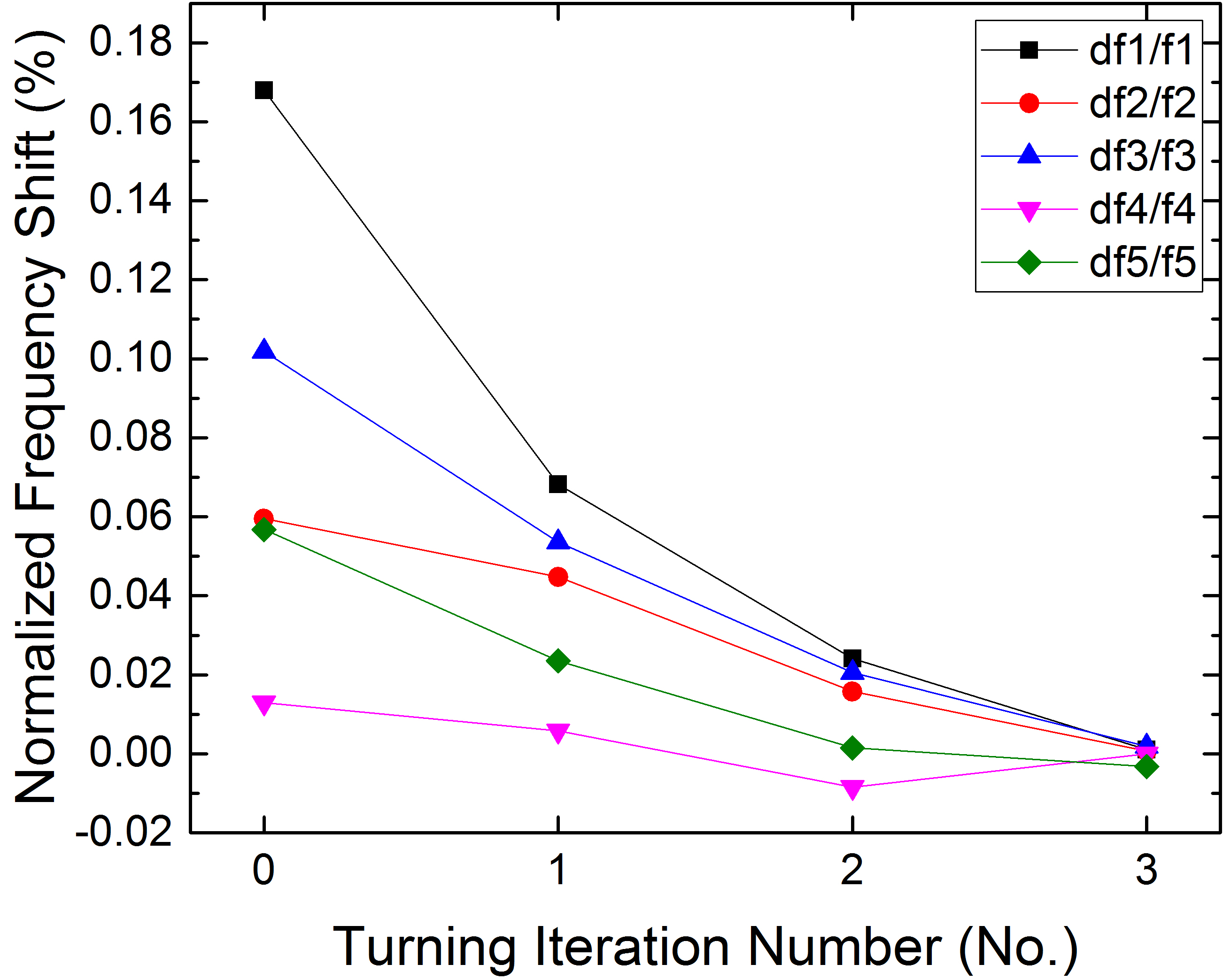 Adjust the stub tuners
Get the frequency of each mode fn in VNA
Solve the tuning matrix equation, get the tuning value hn at each stub tuner
Calculate the frequency shift 𝛥fn
𝛥fn/fn⩽0.001%
False
True
Done
13
Transmission and Reflection Coefficients,Unloaded Quality Factor Q Measurement
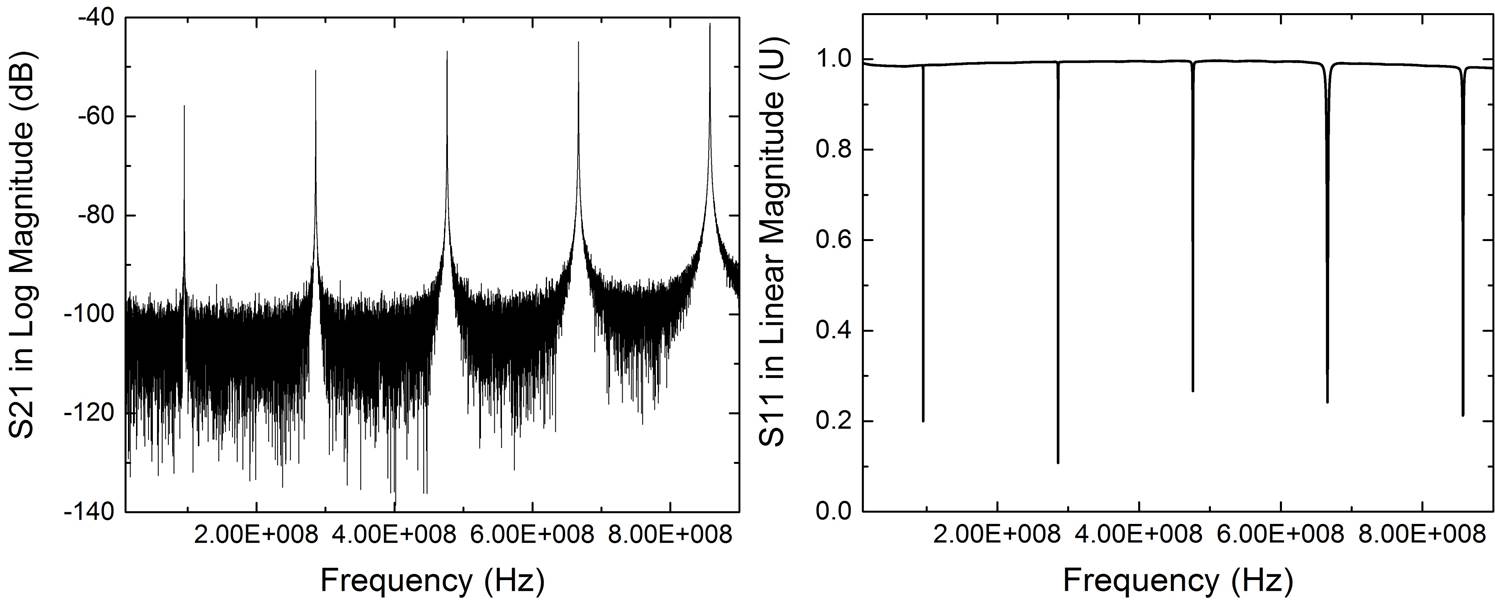 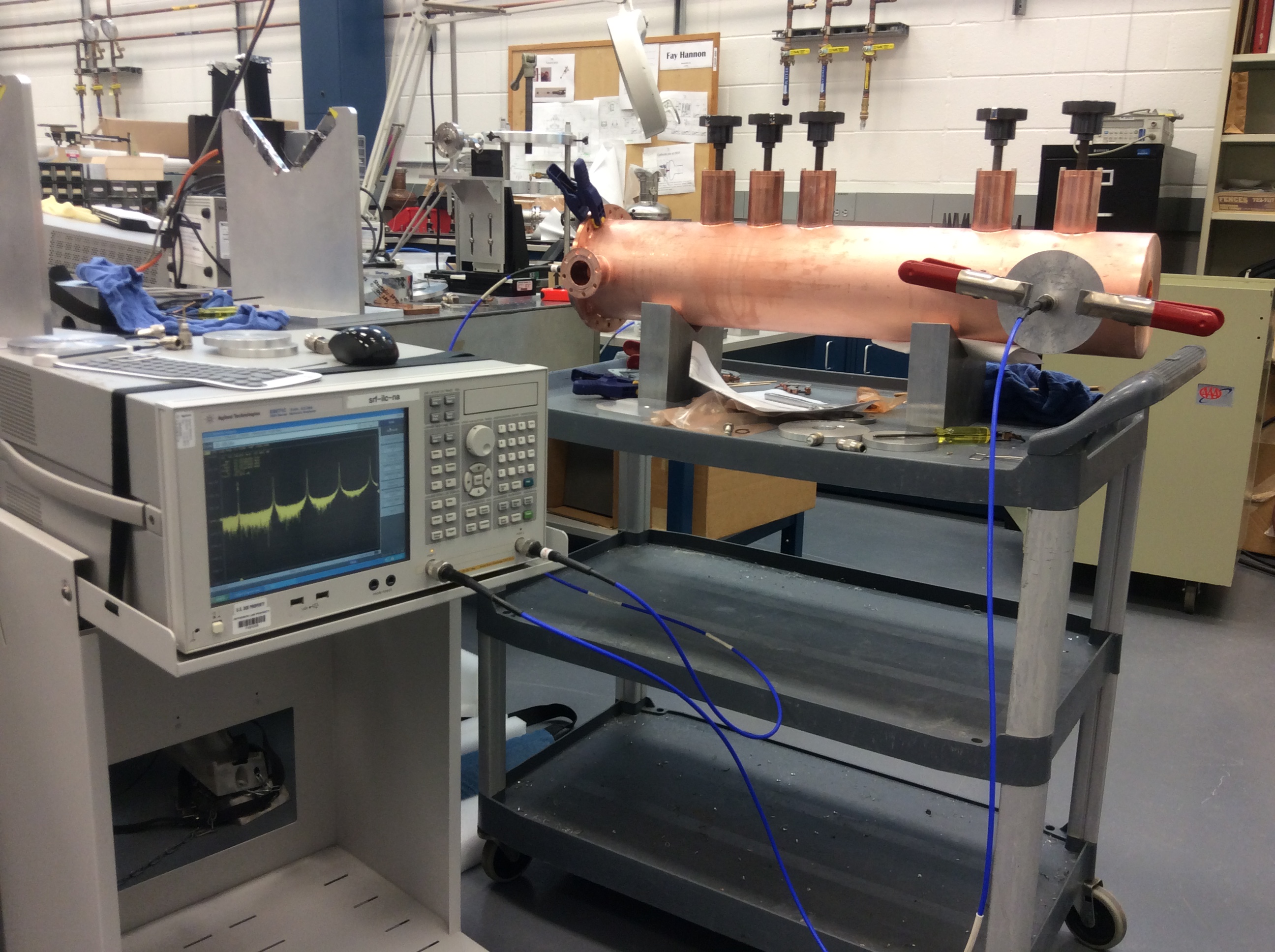 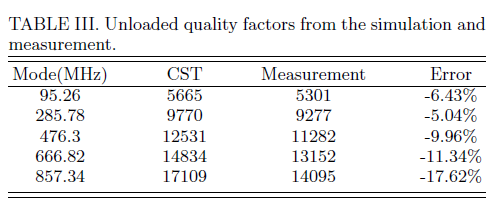 14
Distribution of Different Field Components Along the Beam Axis From CST
Hy
Ex
Ez
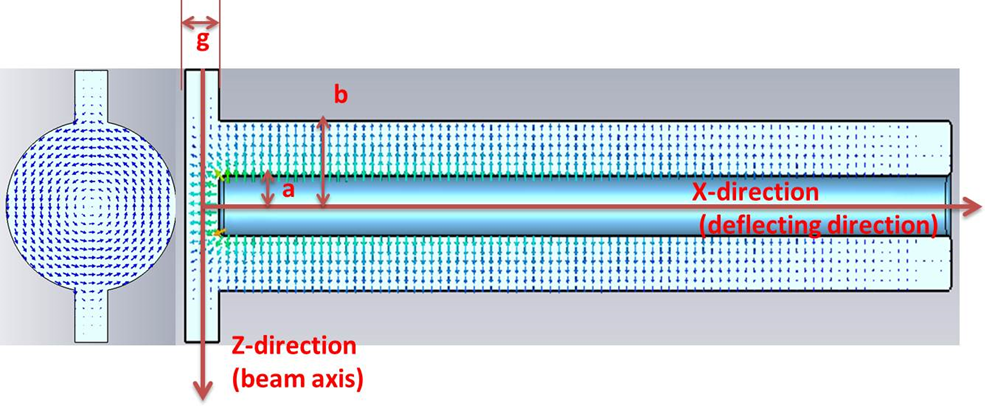 The dominant Field component is the deflecting electric field Ex
The longitudinal field Ez is much smaller than the deflecting field(maximum 10% in magnitude squared).
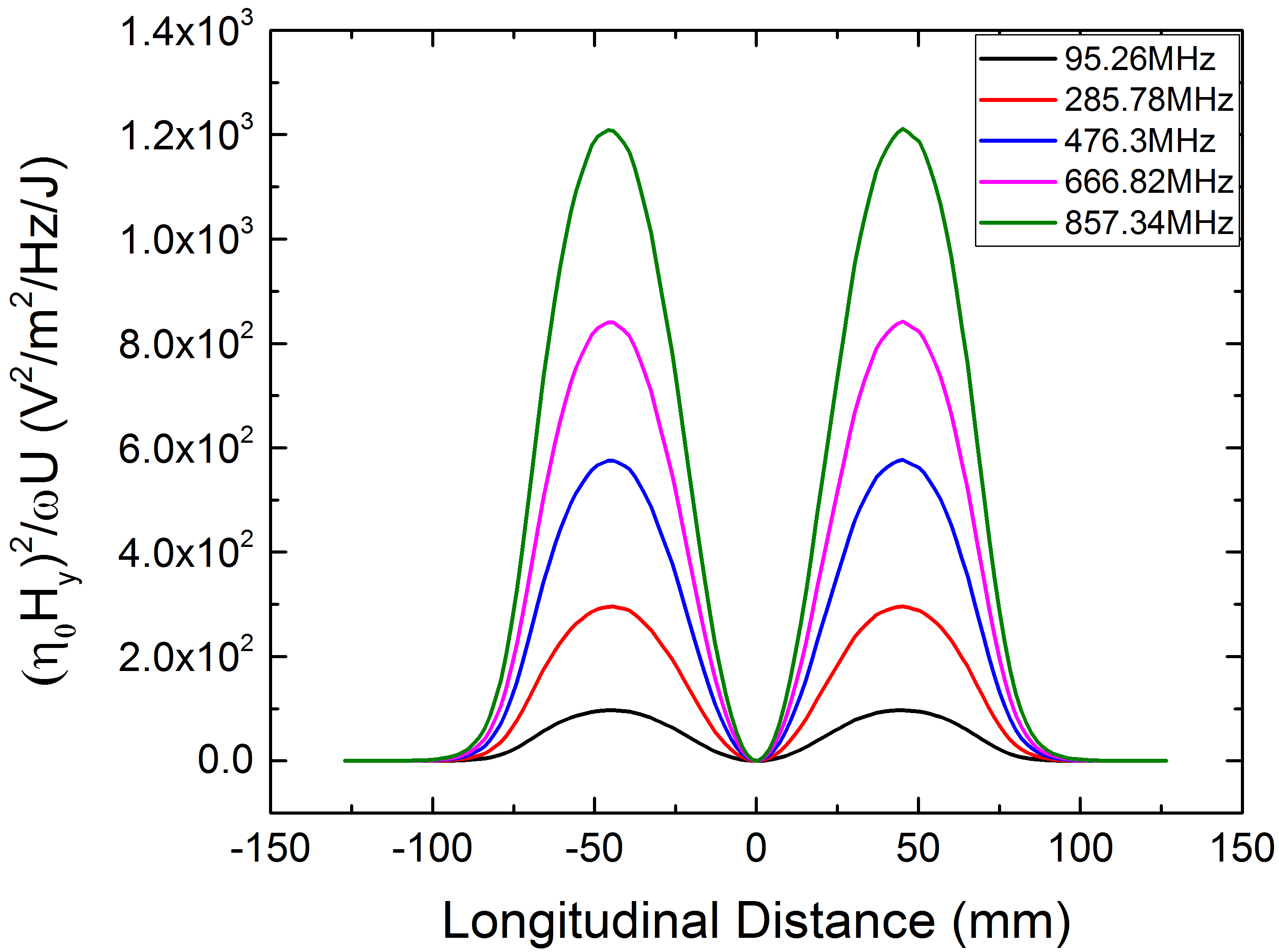 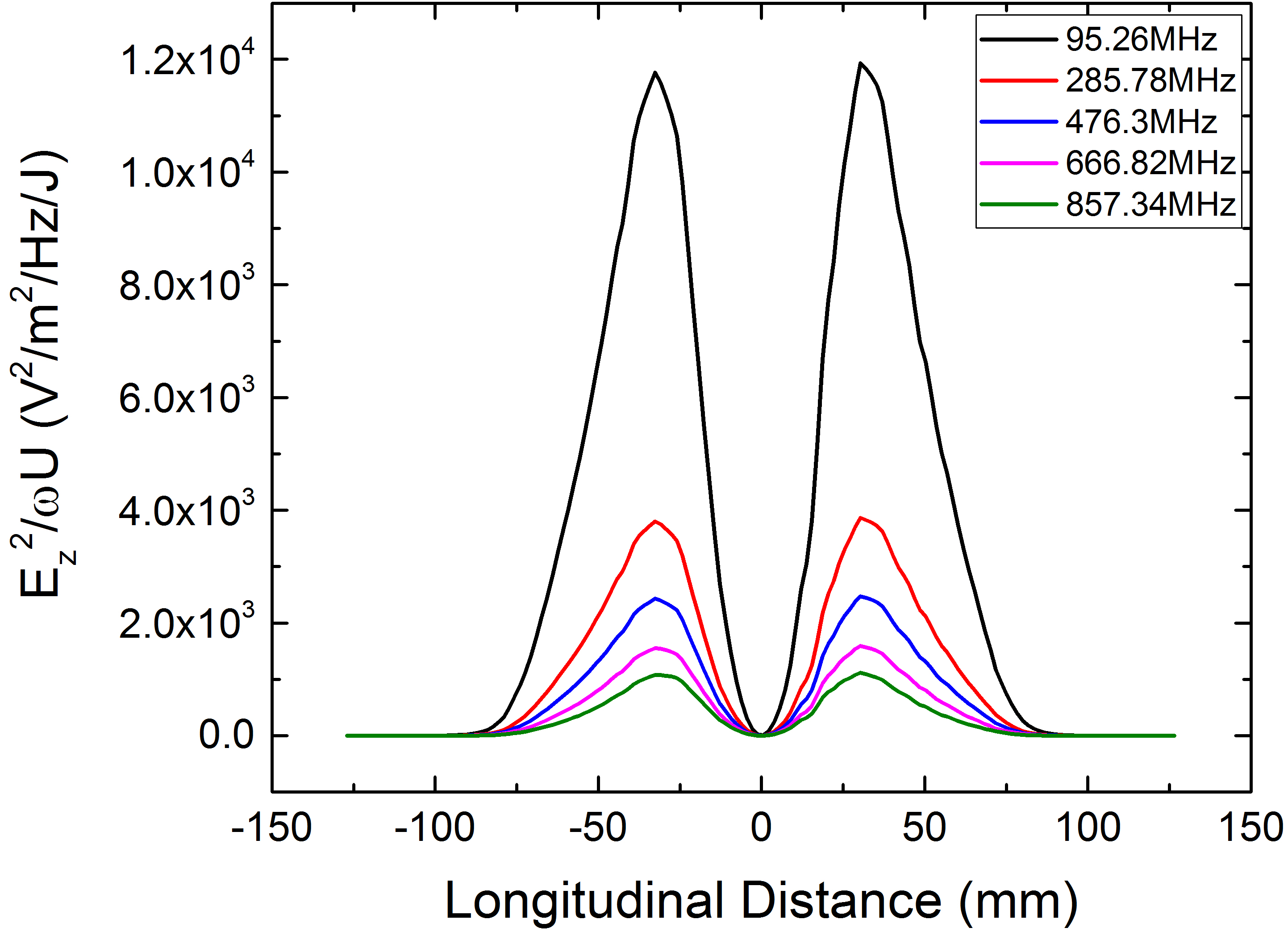 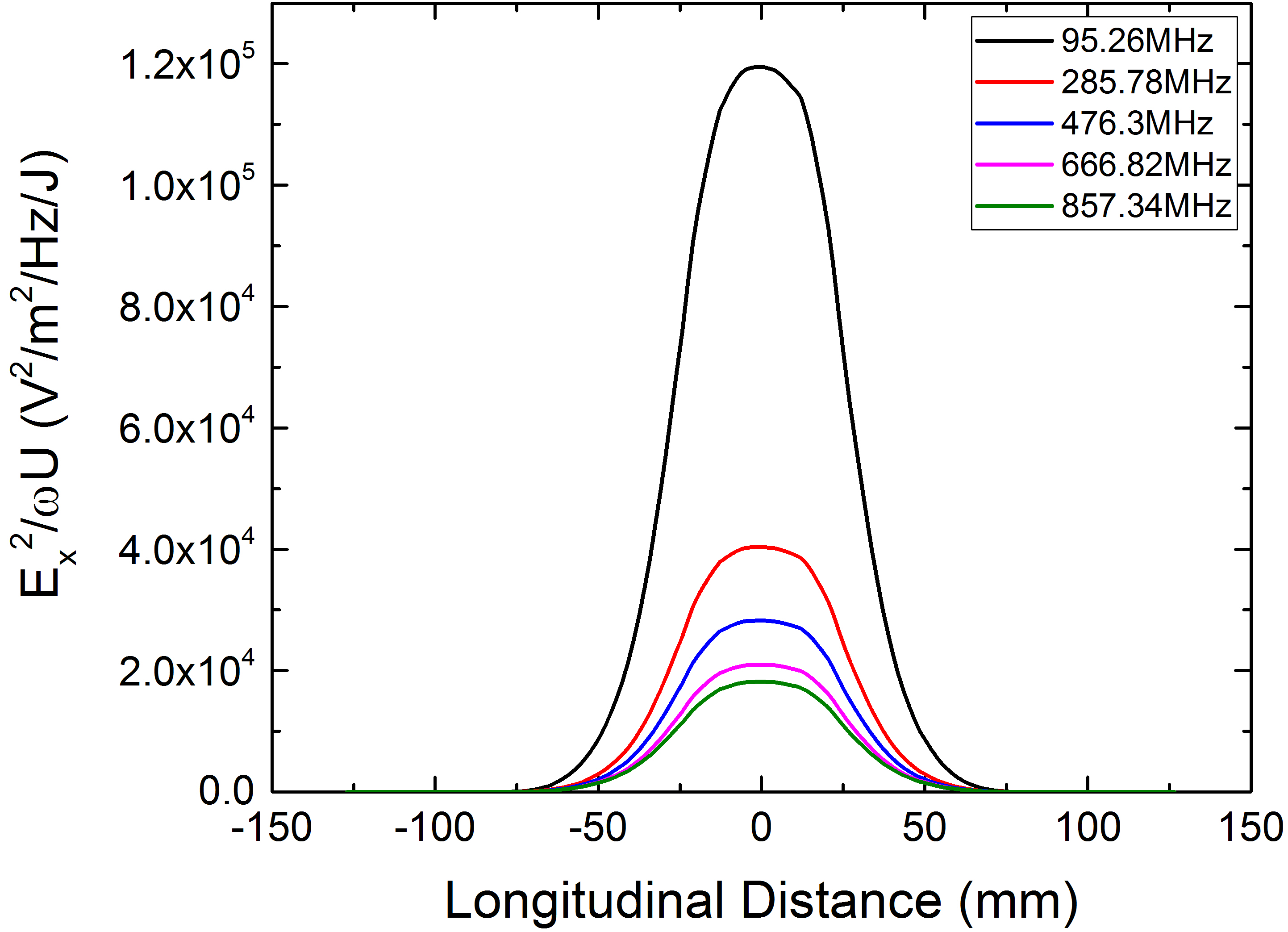 The magnetic field Hy is much weaker, and much smaller for the lowest harmonic mode (0.1% in magnitude squared) and relatively larger for the highest harmonic mode (6% in magnitude squared).
15
Bead-pull Setup
Obtain the electromagnetic field distribution and mode orientation in the cavity
A small metallic or dielectric object attached to a string is pulled through the RF structure, while a small amount of RF power is fed into the structure at the frequency of the resonant mode.
The frequency shift due to the insertion of the perturbing object is measured during the passage of the bead.
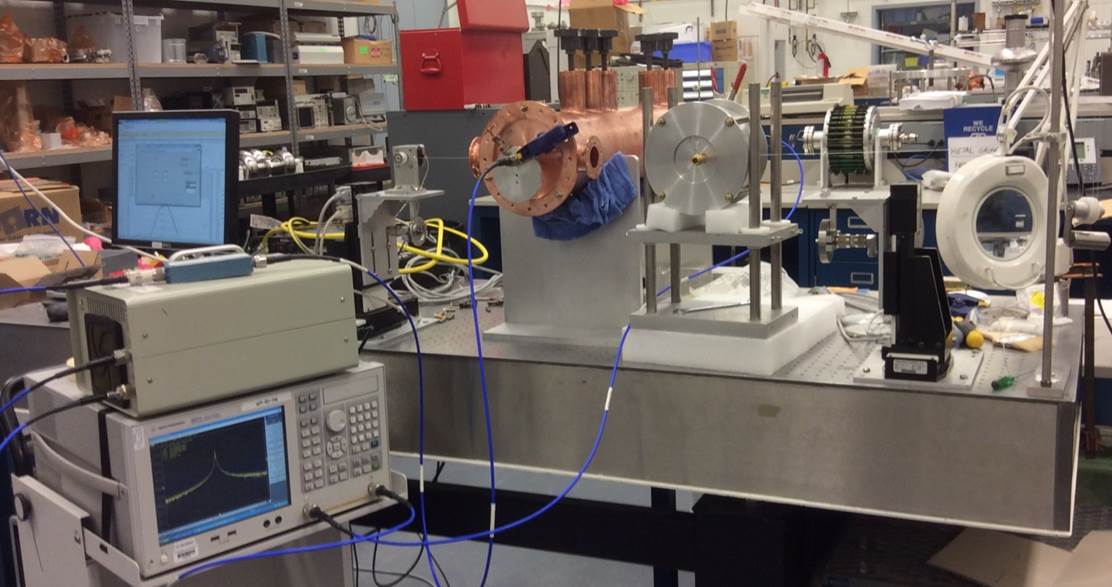 The relative change in resonant frequency is proportional to the relative change in stored energy and can be expressed as a function of the local electric and magnetic field strength:
16
Bead Calibration
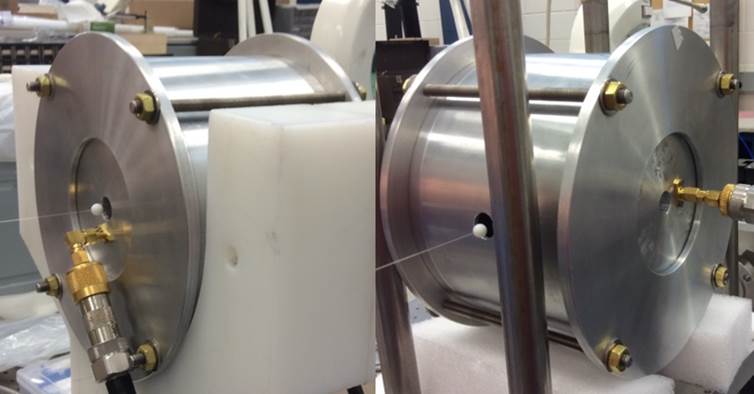 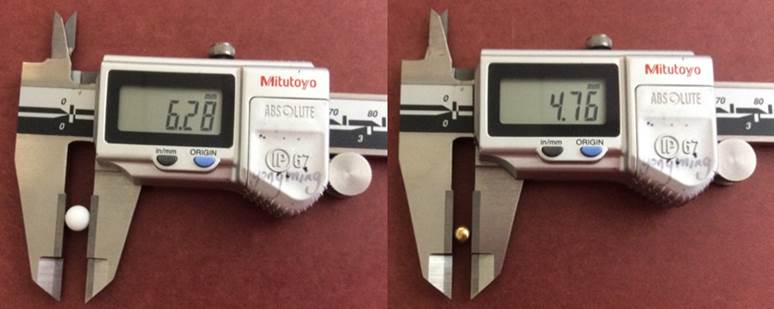 Bead form factor calibration:
aluminum pillbox cavity in TM010 mode
Left: 
Teflon Longitudinal : FEz-die,
Brass Longitudinal :FEz-met,
Right: 
Teflon Transverse : FEx-die,
Brass Transverse : FEx-met,
Two types of perturbing objects
Dielectric bead (Teflon): 
electric field
Metallic bead (Brass): 
both the electric and magnetic fields
FHy-met
17
Bead-pull Results Compared with the Simulation Results
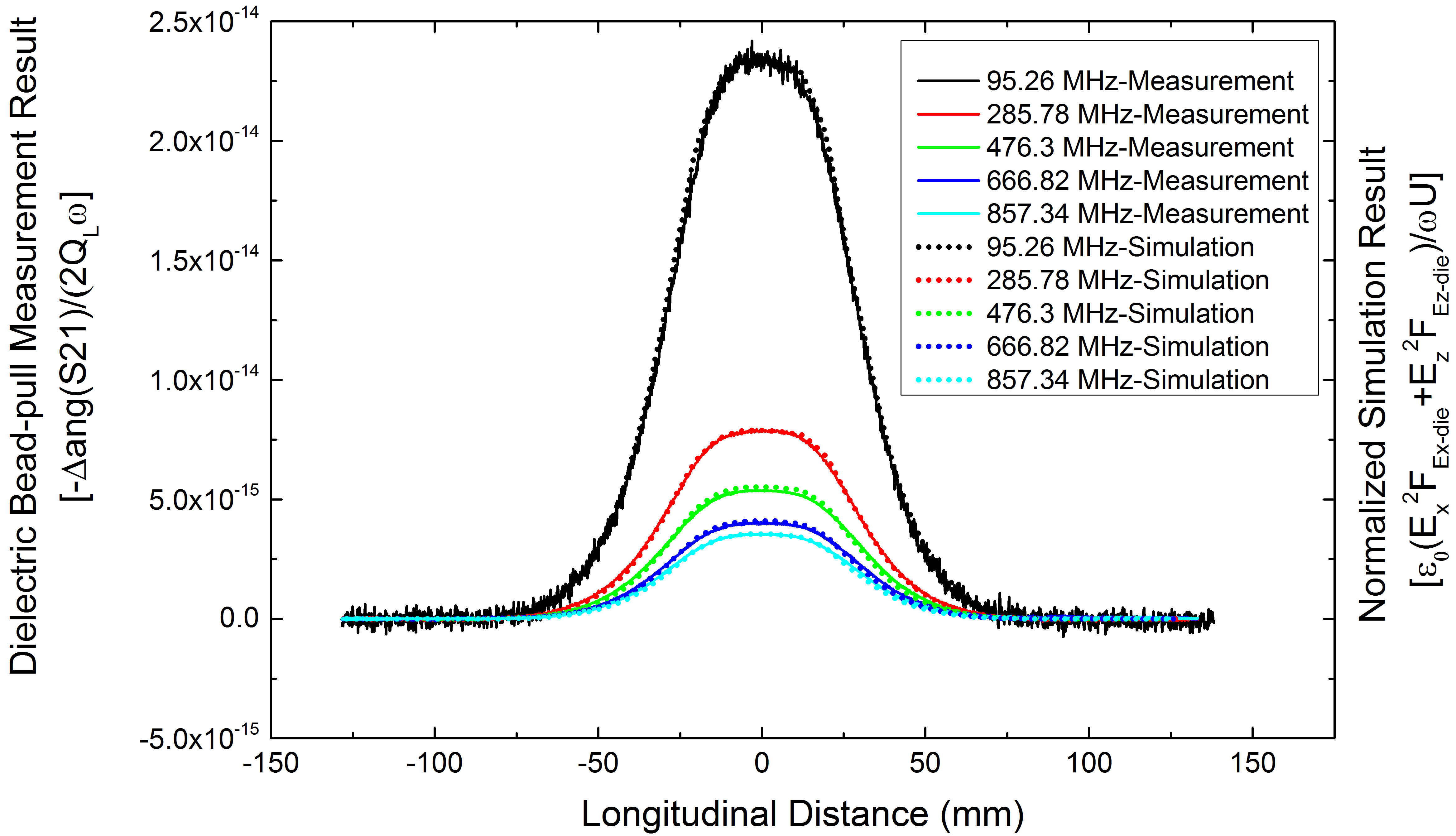 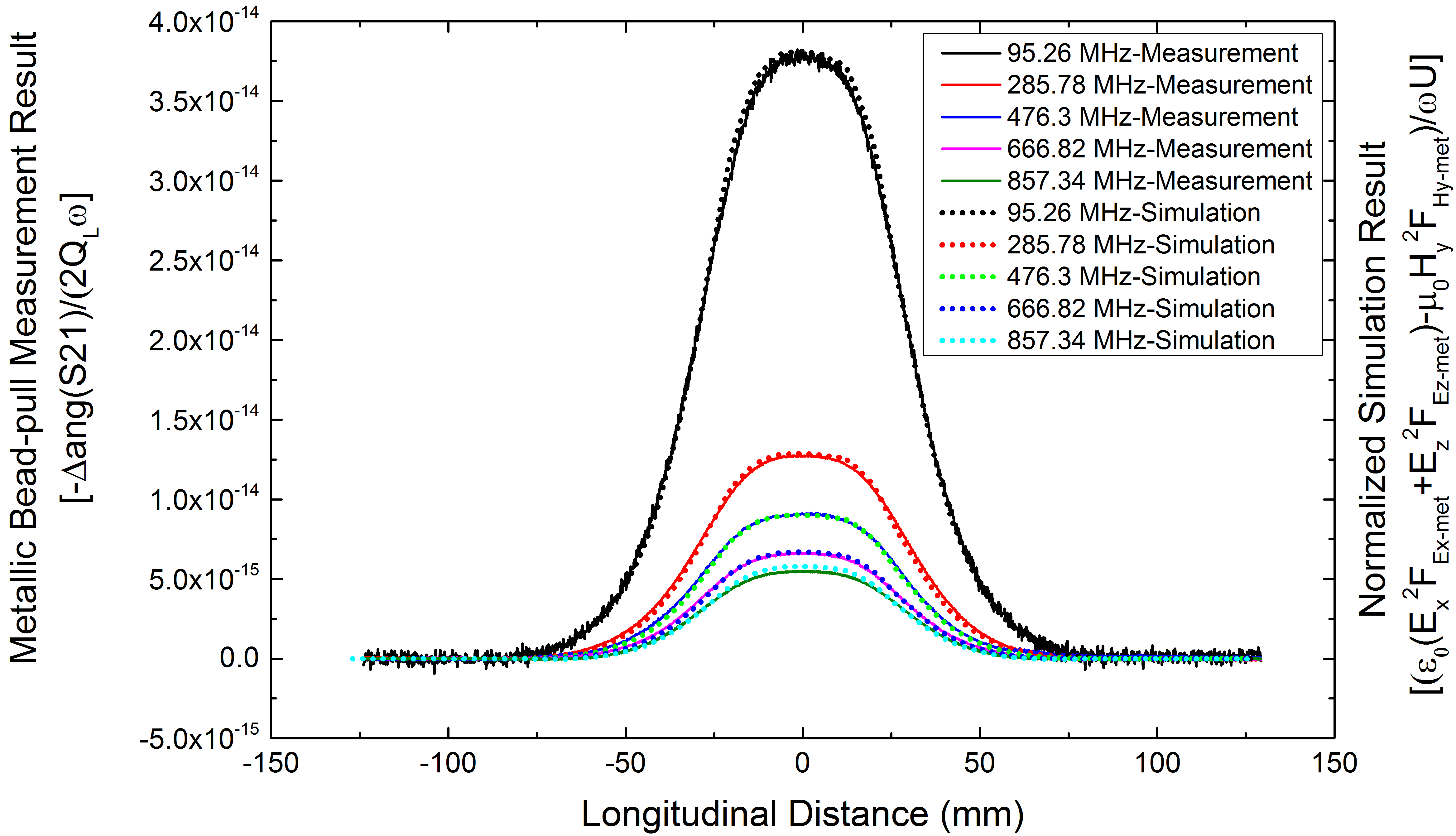 Measurement results agree well with the simulation results.

The longitudinal electric field and the magnetic field are too weak to be separated out.
18
Modes Combination Experiment
The mode combination results with each mode added in turn starting with the lowest mode.
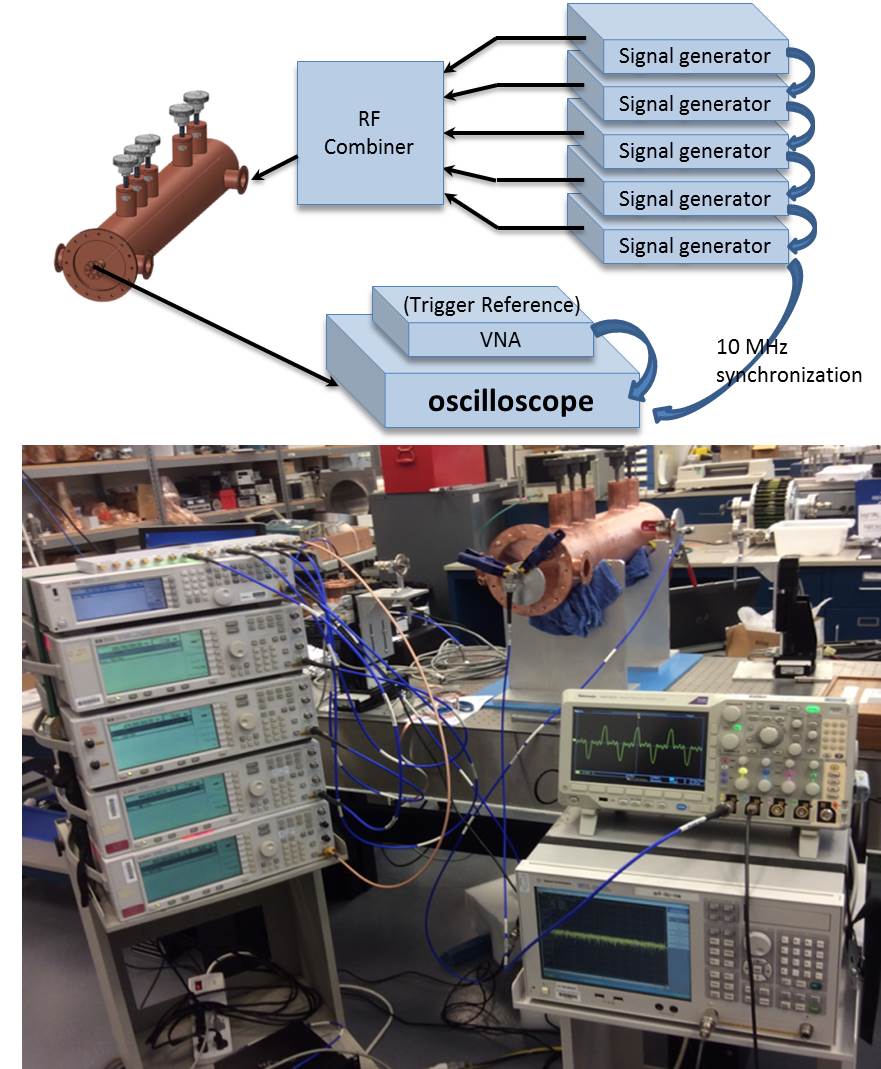 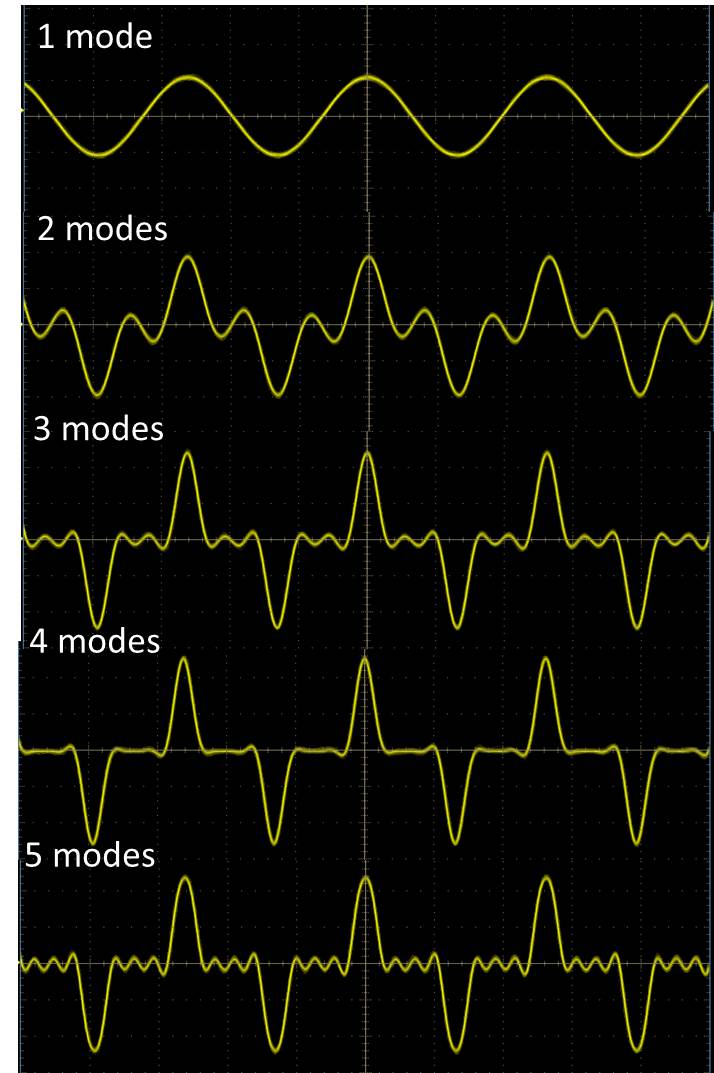 Comparison of the combined kick pulse captured from the oscilloscope display with the simulation
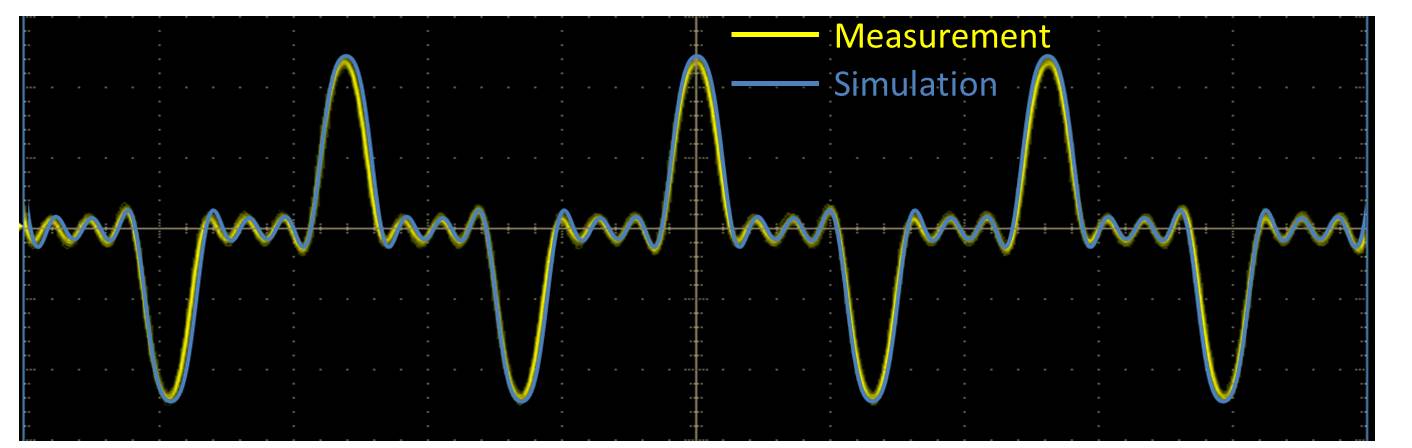 19
Conclusions
An ultrafast RF kicker concept suitable for the JLEIC bunched beam electron cooler ring has been demonstrated.
By using four QWR based deflecting cavities, 10 harmonic modes with the distribution 5:3:1:1 and an additional DC offset, a Flat-Top kicking pulse can be synthesized. 
The cavity was designed and optimized to get high transverse impedances so the sum of the RF wall losses in all four cavities is less than 100 W for a kicking voltage of 55 kV.
A half scale 5-mode prototype copper cavity was fabricated and bench measurements were taken on this prototype cavity. Measurement results showed good agreement with the simulation results.
Further investigations on the HOM damping for high current operation is under way.
Real vacuum compatible cavities are planned to be designed and fabricated in the near future to measure the actual kicking effect on an electron bunch train.
20
Acknowledgement
The authors acknowledge all the assistance received during the development of this fast harmonic kicker cavity.

Especially we would like to thank Larry Turlington, Steven Castagnola, Jim Follkie and Teena Harris, Bill Clemens, Damon Combs and Robert Martin, Stephen Dutton, Curt Hovator, John Musson and Ramakrishna Bachimanchi for help during the construction and bench measurements on this harmonic kicker prototype cavity.
21